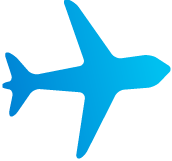 PPT模板下载：www.1ppt.com/moban/
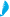 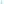 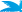 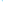 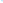 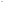 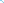 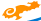 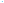 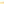 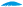 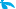 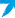 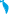 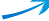 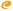 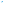 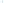 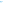 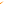 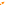 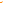 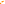 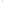 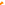 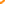 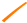 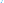 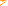 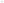 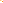 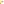 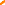 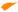 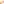 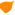 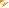 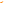 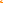 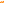 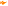 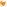 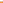 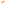 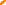 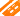 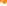 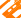 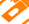 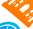 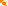 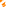 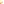 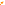 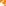 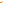 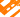 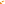 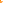 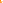 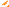 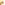 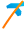 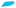 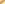 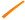 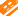 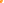 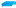 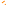 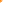 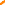 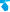 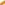 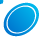 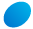 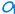 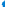 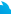 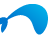 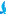 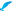 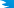 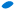 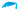 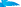 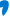 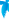 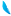 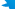 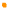 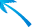 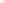 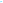 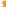 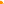 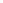 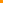 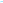 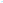 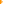 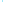 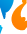 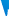 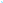 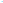 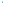 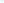 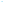 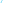 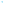 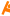 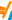 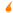 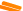 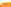 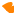 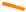 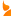 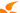 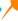 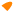 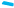 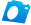 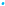 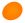 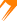 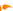 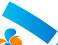 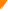 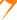 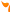 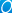 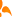 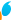 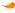 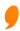 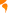 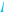 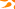 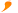 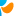 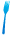 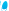 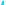 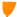 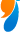 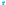 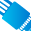 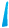 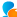 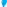 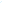 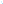 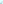 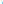 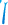 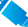 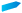 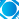 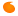 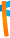 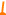 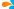 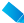 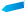 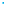 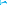 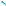 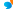 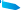 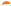 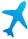 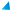 PowerPoint
 Template
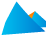 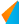 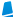 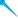 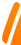 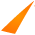 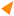 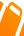 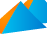 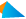 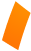 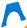 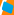 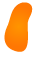 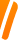 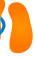 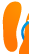 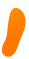 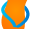 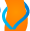 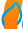 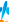 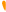 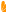 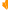 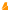 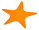 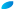 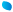 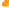 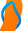 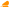 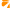 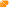 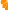 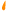 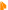 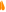 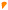 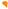 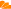 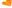 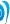 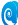 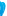 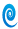 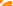 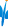 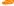 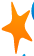 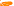 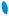 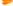 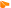 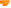 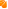 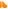 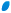 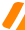 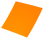 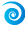 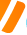 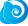 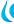 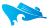 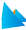 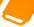 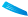 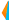 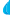 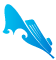 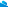 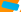 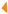 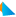 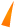 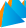 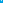 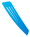 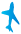 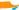 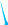 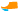 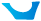 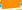 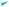 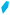 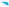 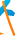 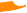 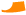 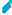 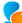 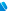 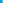 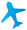 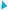 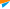 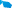 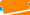 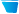 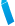 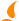 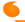 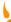 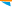 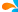 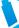 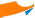 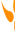 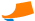 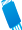 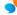 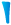 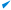 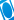 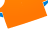 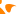 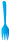 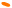 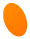 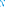 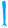 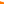 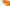 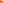 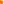 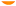 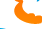 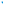 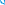 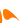 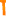 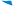 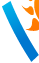 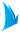 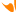 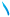 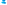 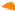 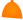 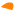 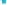 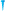 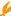 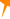 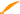 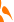 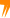 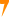 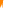 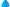 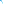 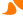 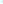 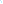 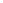 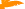 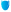 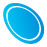 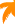 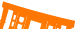 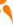 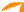 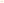 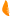 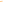 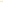 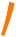 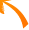 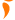 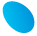 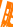 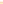 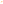 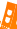 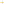 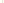 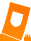 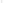 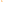 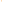 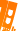 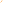 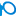 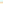 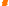 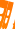 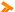 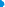 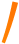 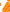 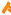 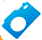 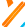 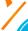 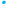 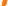 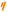 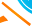 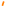 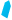 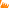 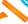 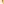 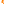 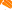 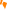 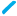 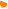 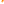 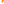 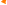 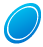 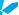 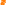 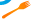 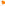 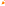 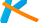 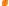 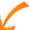 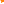 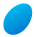 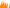 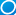 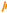 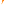 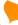 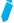 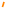 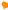 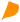 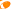 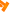 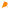 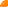 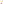 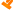 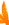 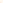 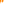 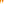 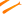 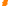 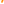 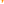 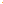 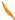 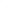 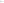 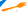 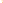 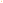 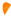 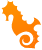 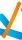 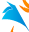 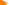 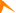 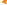 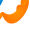 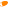 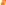 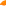 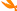 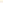 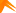 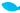 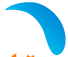 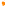 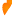 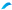 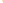 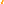 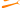 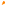 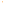 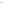 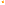 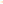 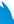 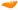 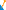 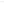 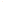 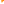 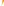 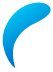 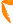 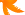 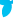 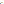 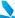 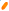 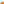 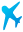 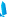 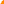 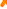 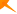 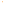 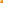 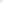 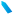 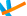 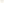 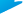 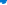 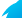 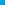 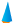 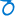 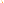 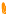 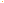 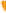 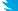 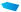 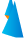 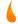 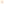 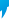 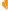 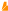 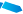 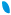 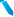 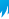 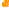 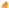 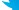 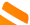 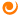 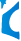 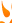 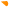 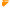 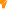 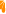 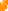 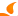 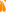 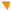 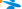 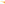 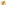 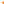 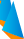 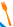 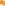 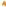 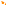 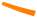 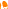 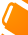 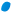 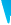 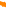 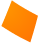 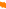 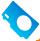 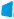 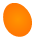 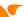 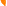 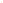 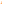 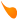 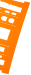 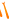 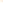 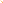 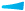 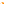 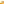 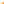 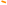 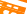 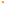 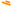 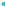 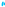 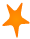 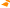 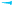 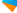 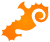 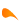 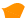 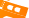 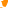 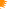 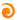 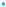 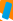 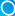 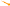 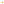 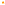 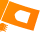 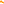 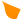 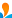 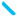 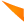 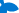 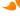 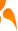 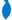 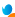 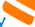 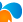 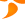 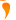 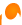 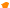 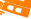 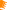 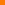 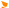 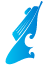 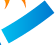 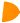 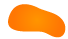 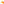 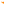 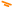 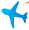 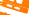 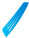 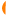 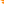 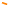 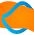 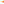 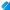 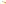 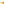 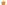 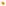 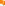 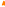 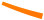 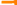 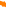 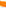 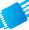 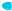 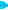 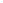 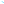 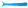 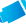 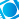 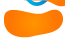 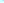 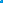 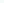 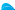 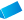 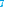 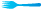 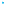 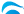 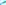 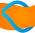 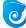 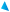 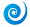 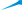 logo
Contents
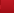 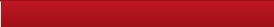 Your text here
Your text here
Your text here
Your text here
logo
2
Your text
Your text
Your text
Your text
Title Description
Leadership
Entrepreneurial activities differ substantially depending on the
Enthusiasm
Title Description
Entrepreneurial activities differ substantially depending on the
Title Description
Motivation
Entrepreneurial activities differ substantially depending on the
Title Description
Team Work
Entrepreneurial activities differ substantially depending on the
First Step
Second Step
Third Step
Fourth Step
Fifth Step
Sixth Step
Entrepreneurial activities differ substantially
Entrepreneurial activities differ substantially
Entrepreneurial activities differ substantially
Entrepreneurial activities differ substantially
Entrepreneurial activities differ substantially
Entrepreneurial activities differ substantially
Your text
Your text
03
04
02
01
Your text
Your text
Element Name
Element Name
Entrepreneurial activities differ substantially depending on the type of organization and creativity involved.
Entrepreneurial activities differ substantially depending on the type of organization and creativity involved.
Element Name
Element Name
Entrepreneurial activities differ substantially depending on the type of organization and creativity involved.
Entrepreneurial activities differ substantially depending on the type of organization and creativity involved.
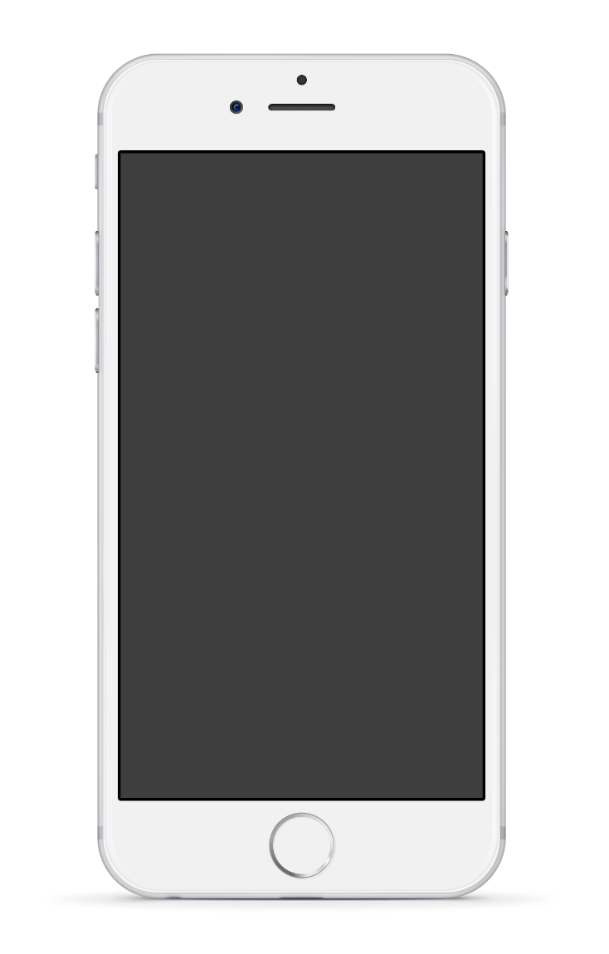 Feature Name
Feature Name
Entrepreneurial activities differ substantially depending on the
Entrepreneurial activities differ substantially depending on the
Feature Name
Feature Name
Entrepreneurial activities differ substantially depending on the
Entrepreneurial activities differ substantially depending on the
Feature Name
Feature Name
Entrepreneurial activities differ substantially depending on the
Entrepreneurial activities differ substantially depending on the
Your text
Your text
Your text
1
Pellentesque sit amet massa in tortor mattis ultricies. Proin eget dui sed diam.
h
b
2
Pellentesque sit amet massa in tortor mattis ultricies. Proin eget dui sed diam.
m
3
Pellentesque sit amet massa in tortor mattis ultricies. Proin eget dui sed diam.
4
Pellentesque sit amet massa in tortor mattis ultricies. Proin eget dui sed diam.
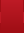 Your text
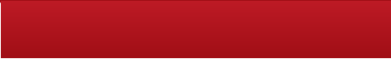 Your text
Your text
Your text
Entrepreneurial activities differ substantially depending on the type of organization and creativity involved. Entrepreneurship ranges in scale from solo, part-time projects to large-scale undertakings that create many jobs.
General Administration
Department Name
Department Name
Department Name
Department Name
Department Name
Department Name
logo
Thank you!